Learning Improvement Program (LIP) -Preranamitra
Handholding of School Children by HEIs
Context
World Education Report, NAS, ASER reports alarmed about learning levels of school children in India.
Baseline surveys of few organizations in AP also cautioned about lack of “Age appropriate and Class appropriate skills”
APSCHE declared the year 2023-24 as “Year of Education” committed for enhancing Quality Education in Higher Education, but also to contribute in School Education also.
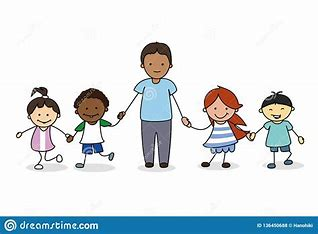 Contd..
World Education Report 2018
National Achievement Survey
Annual Status of Education Report
Adverse Impact
WorldBank
COVID
NAS
ASER
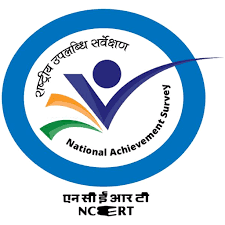 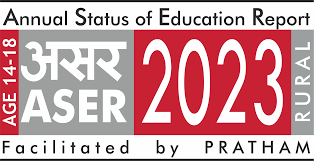 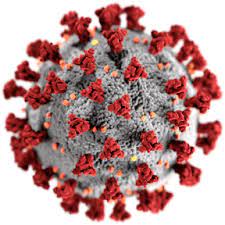 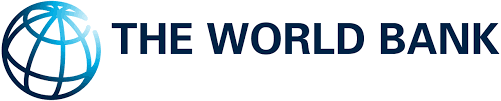 On regular participation of children in school, resulting in school closures and further learning gaps/deficits
Poor Learning outcomes
Decreasing trend in learning levels over the years
Huge learning crisis in all the developing countries including India
Partners
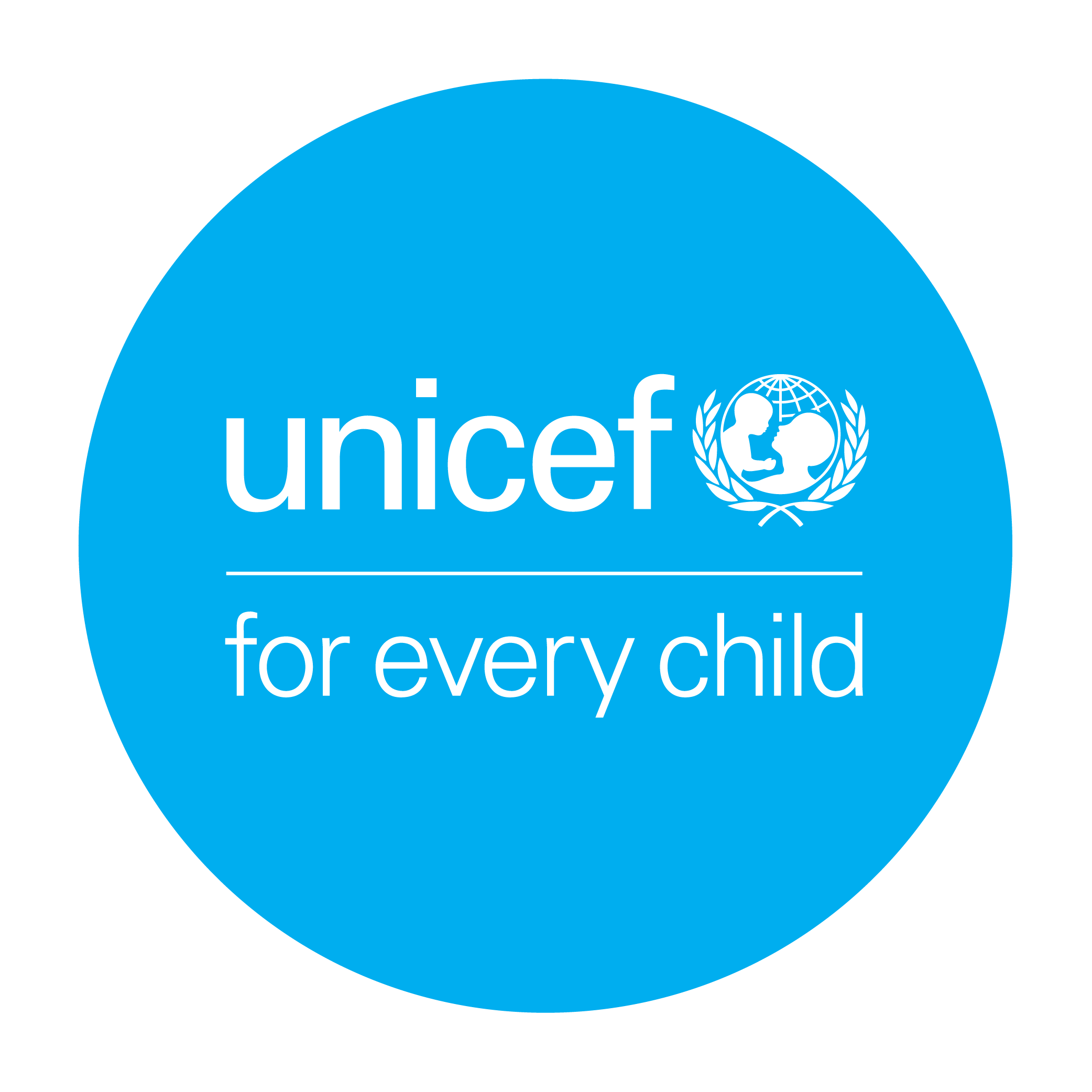 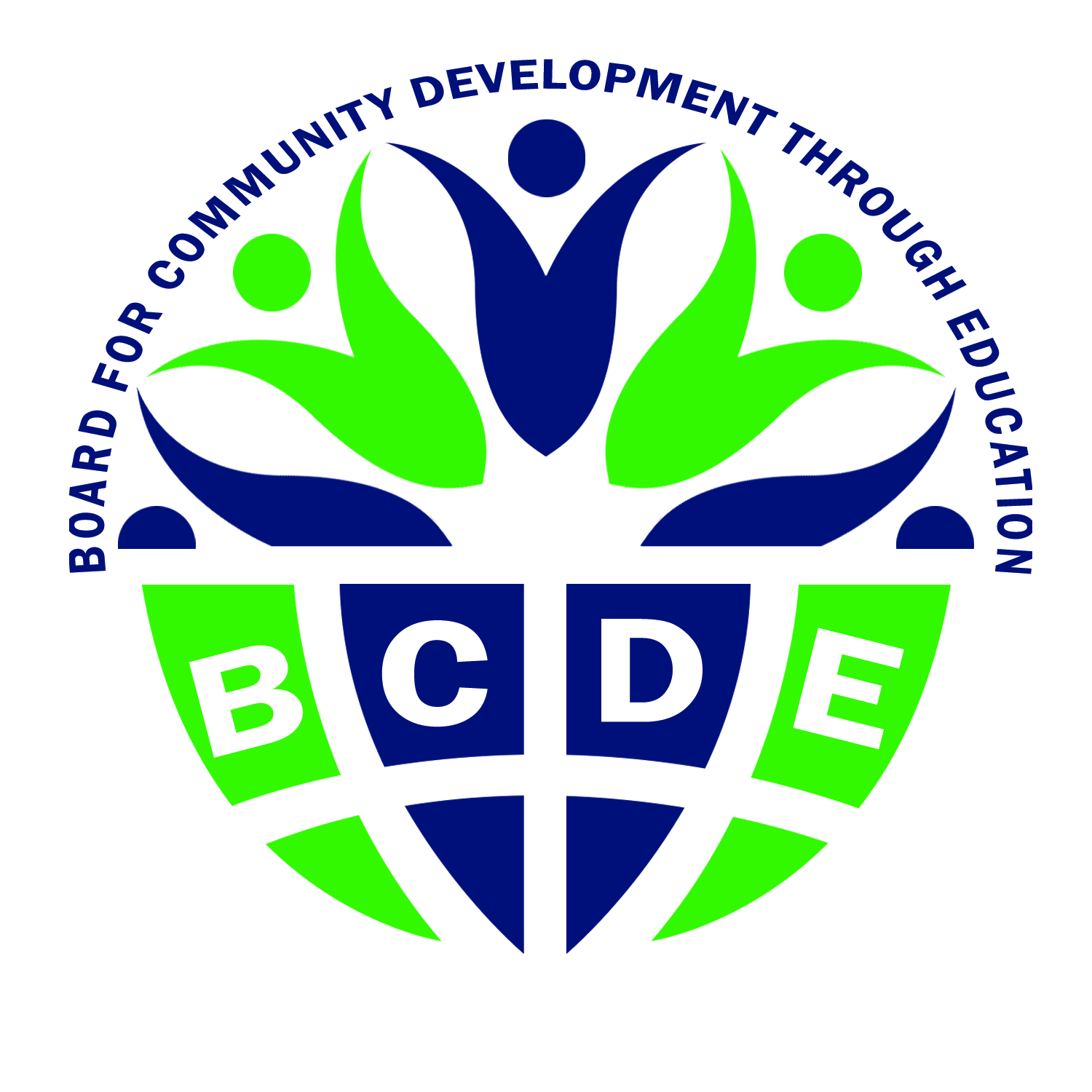 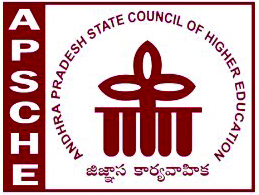 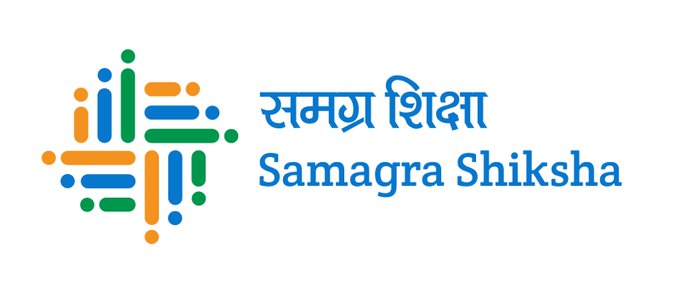 APSCHE
BCDE
UNICEF
Board for Community Development through Education
United Nations Childrens Fund
AP State Council for Higher Education
Samagra Shiksha (SS) Dept. of School Education
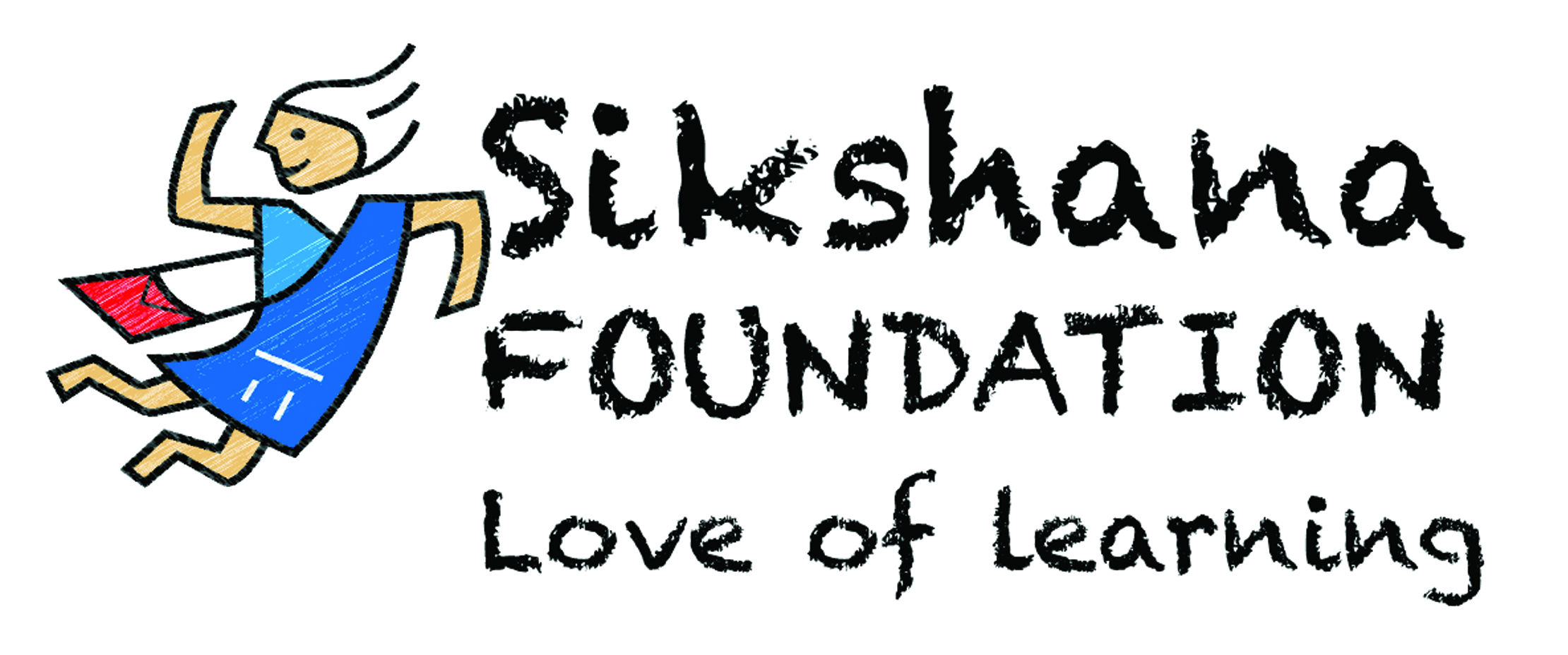 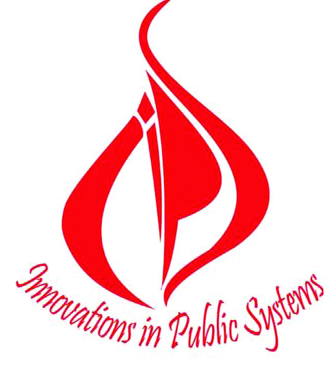 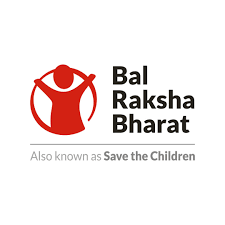 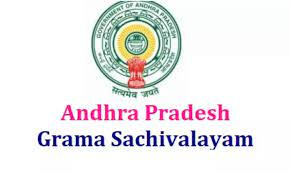 Sikshana Foundation
CIPS
Bal Raksha Bharat
Village and Ward Secretariat
Centre for Innovations in Public Systems
Collaboration...
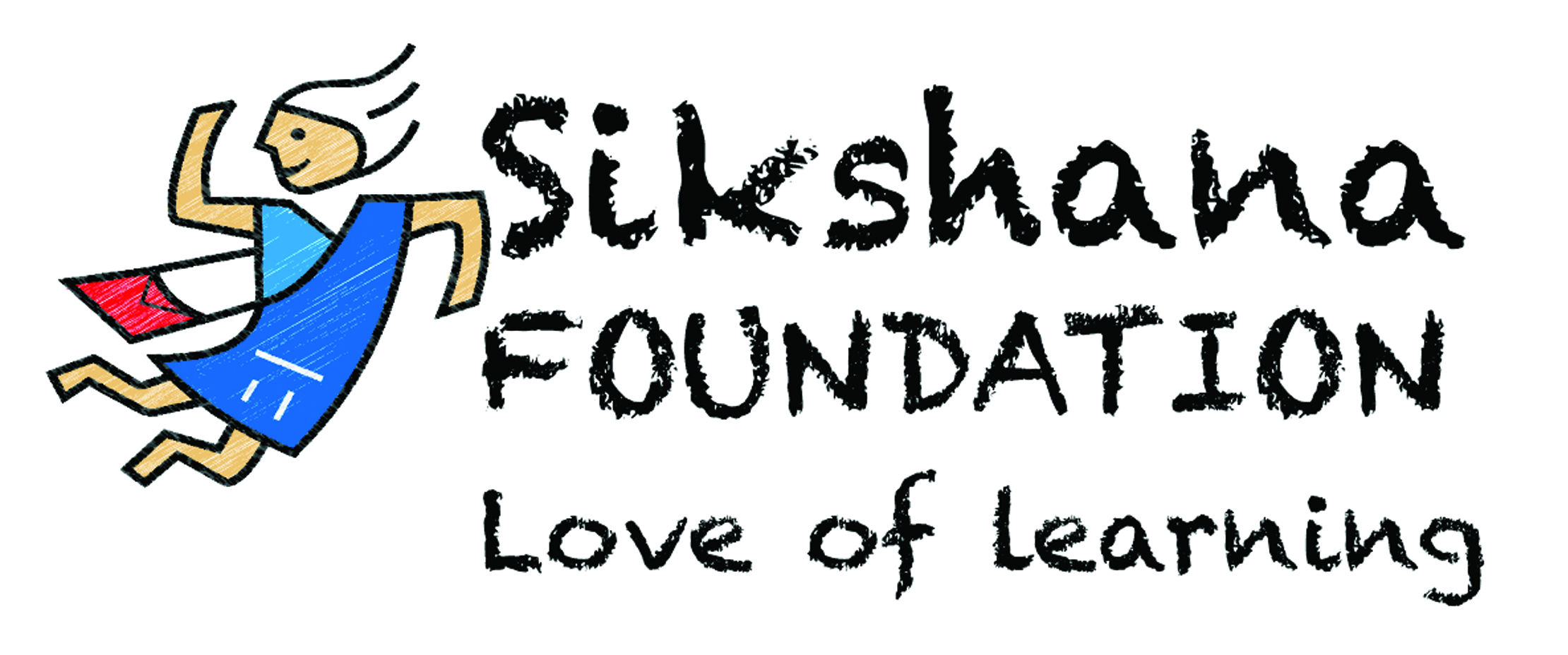 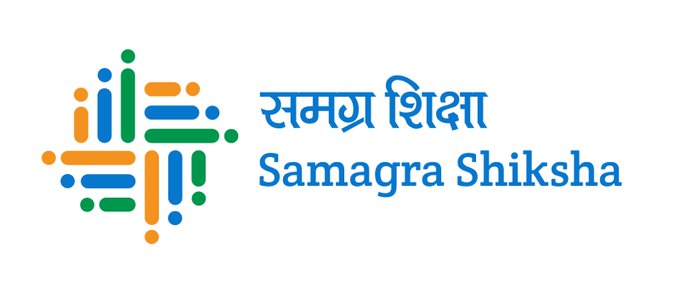 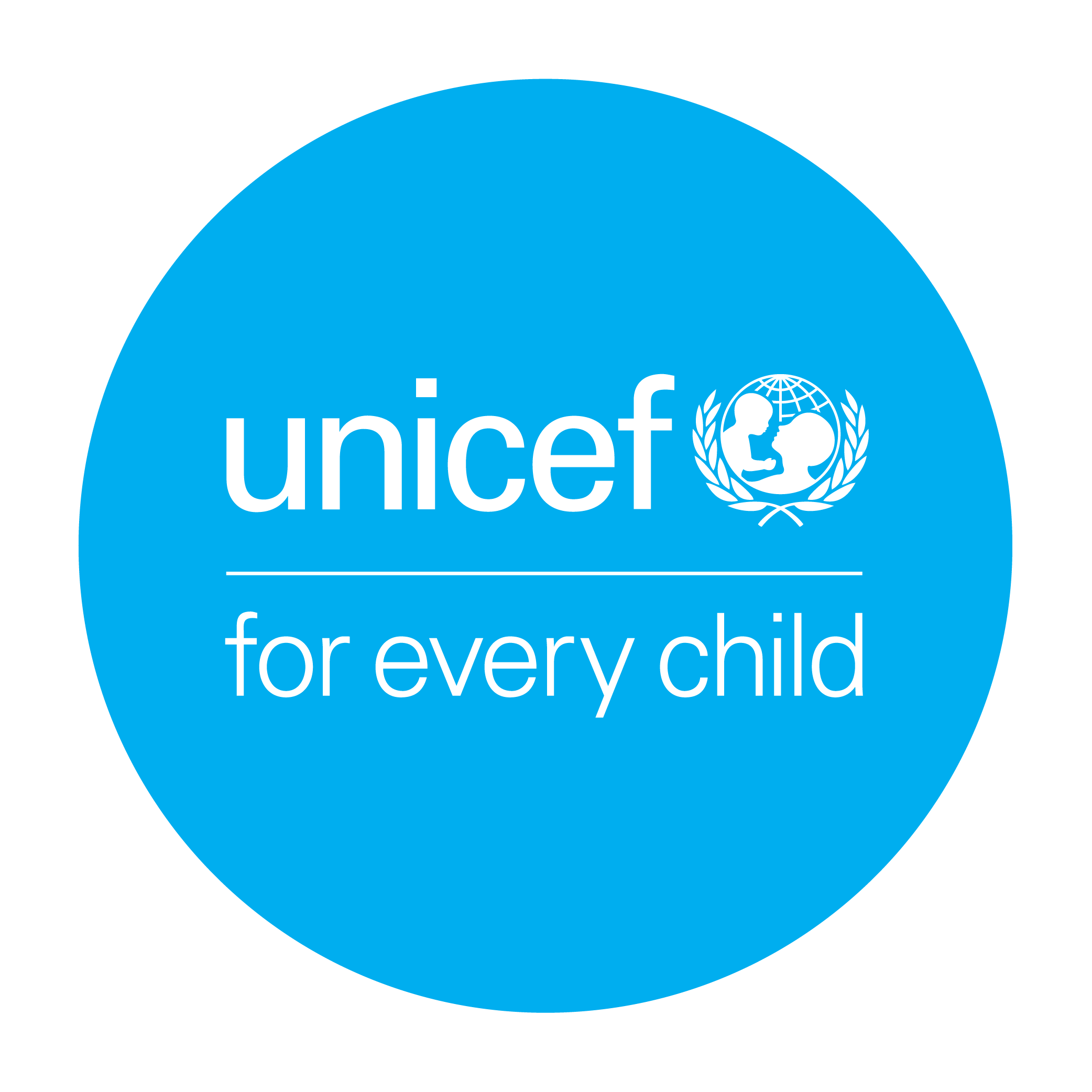 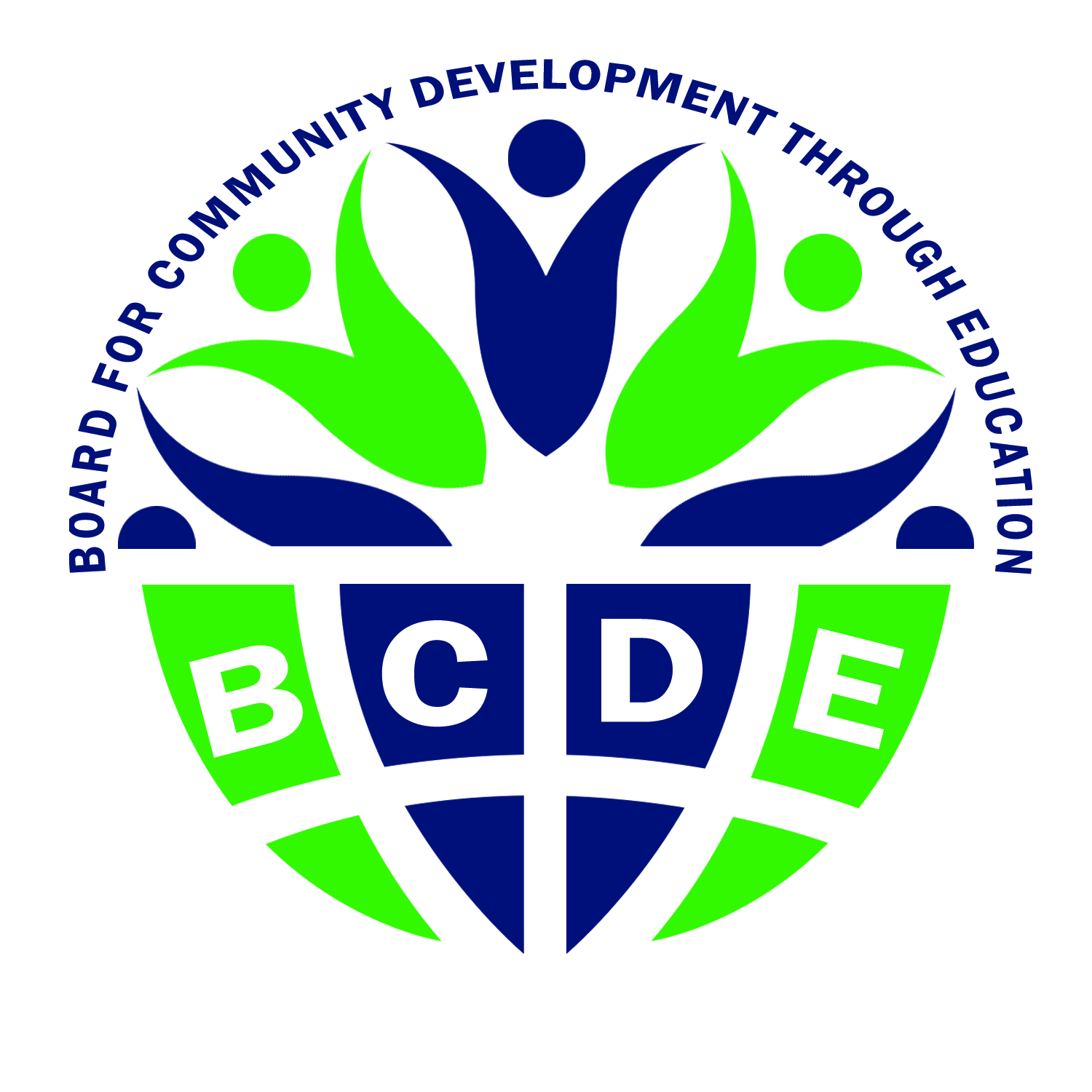 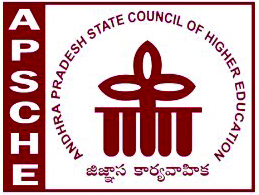 Sikshana Foundation
Samagra Shiksha (SS)
APSCHE
BCDE
UNICEF
Awareness campagin and monitoring
Handholding the convergence
Building the capacities of BCDE coordinators and mentoring
Extending technical assistance - Preranamitra app
Bridging the gap between HEI and Dept. of School Education
Achieving grade/age specific learning outcomes
Implementation
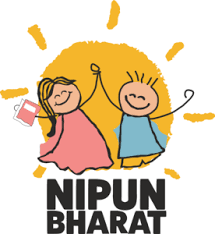 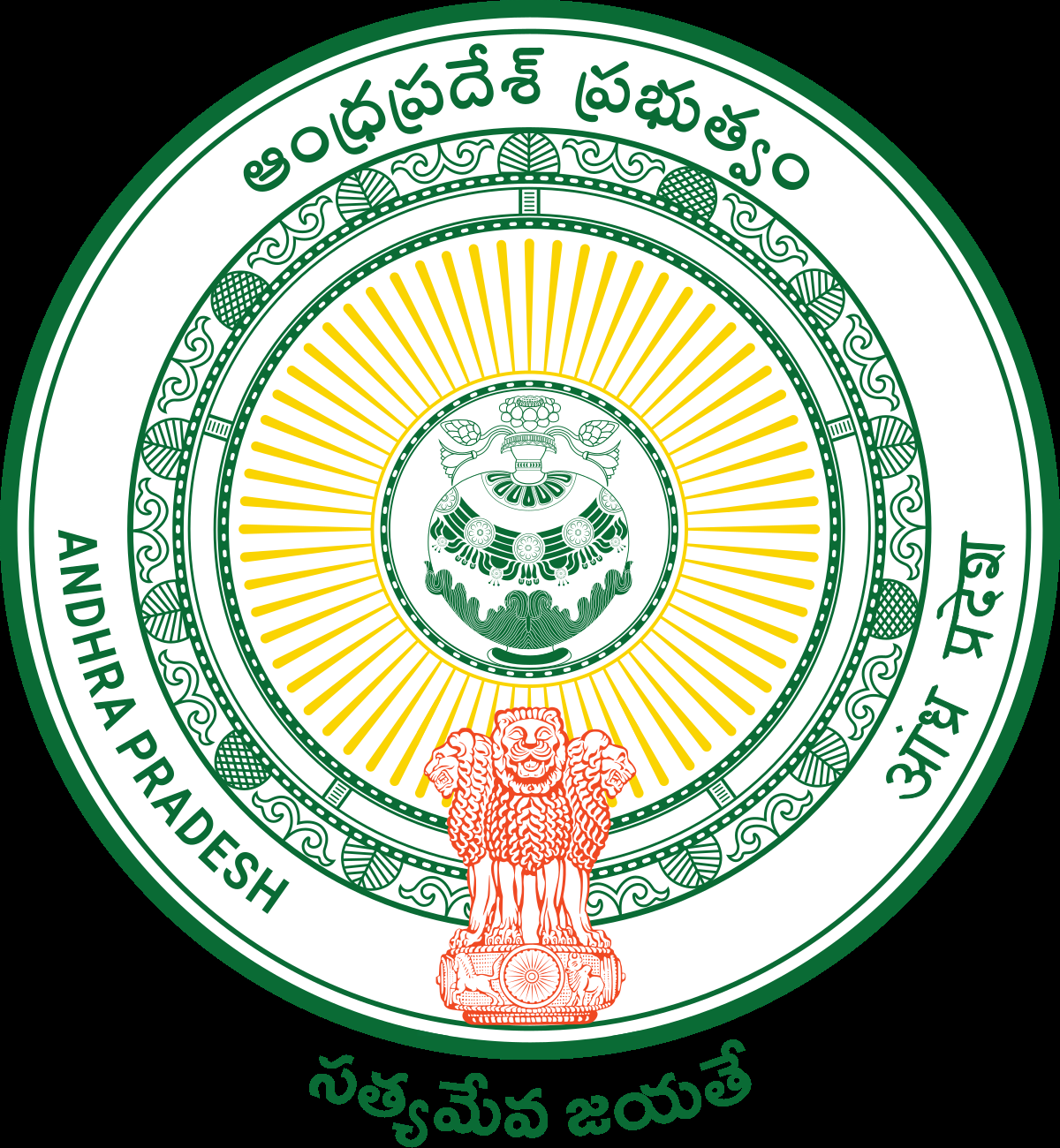 LIP 
Prerana Mitra
Govt. of AP
FLN Skills
Classes 1 - 5 i.e. after school hours or on saturdays
Aspiring for overcoming these challenges and to make AP as top performer in Education.
Stregnthening Foundational Literacy and Numeracy skills
Key elements
Role of Universities
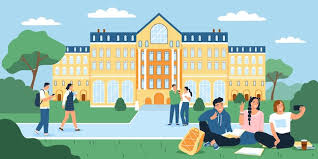 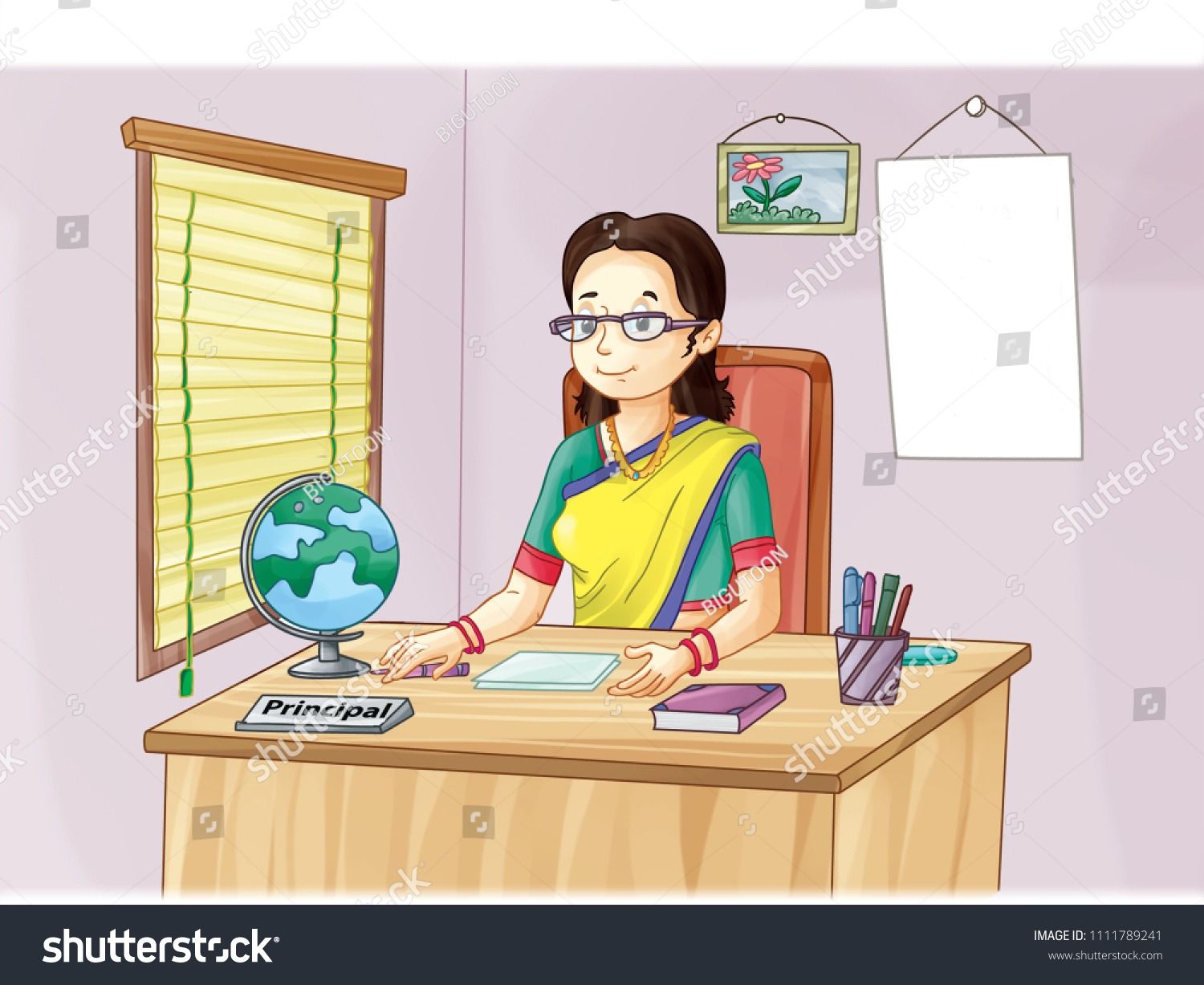 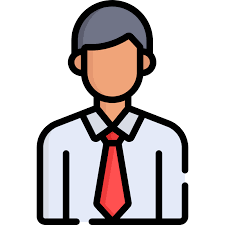 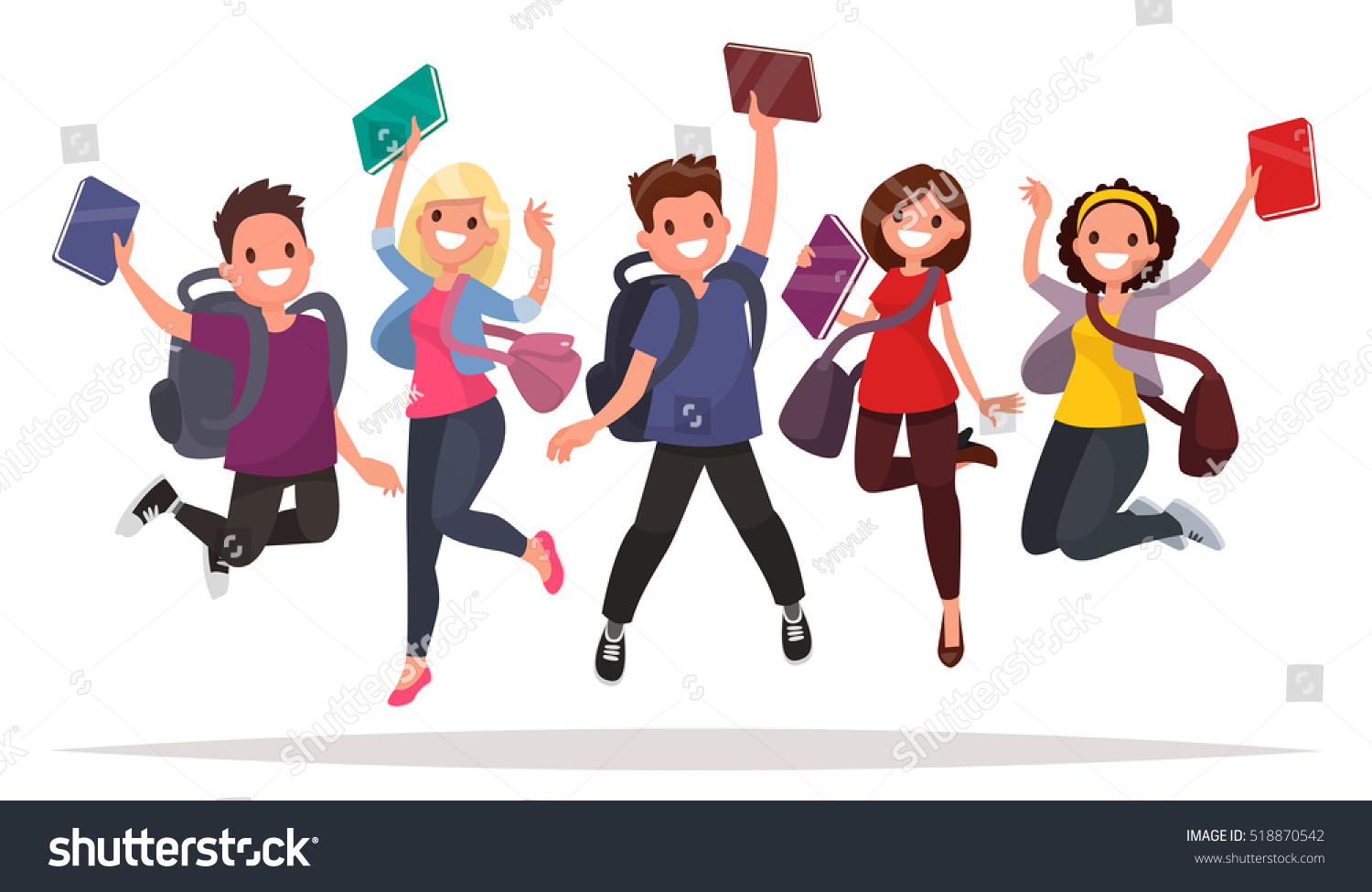 University
Nodal Officer
Principal
Accolades
Submission
Encourage students to register and monitoring at frequent intervels
Acknowledge student efforts time to time
Submitting the list of successful students for getting  certificates
Authorities and CDCs to develop clear guidelines for considering LIP as CSP
Designated BCDE/ CSP coordinator
Contd..
Task
Principals
Preranamitra App
Encouraging students for registering as Preranamitras
Demo on Preranamitra app to HEI students
BCDE coordinator
e content
Orientation for BCDE Soldiers
Join hands to build the next generation
Introducing activities for engaging primary school students
How can I benefit from CSP
Certificate I
Certificate II
Signed by the Chief, UNICEF, BCDE and Samagra Shiksha
GoI - by registering in Vidyanjali portal 2.0
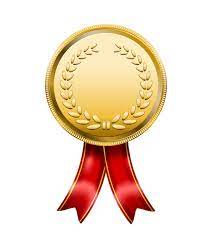 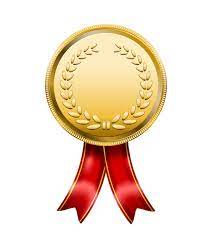 Soft Skills
Study Abroad
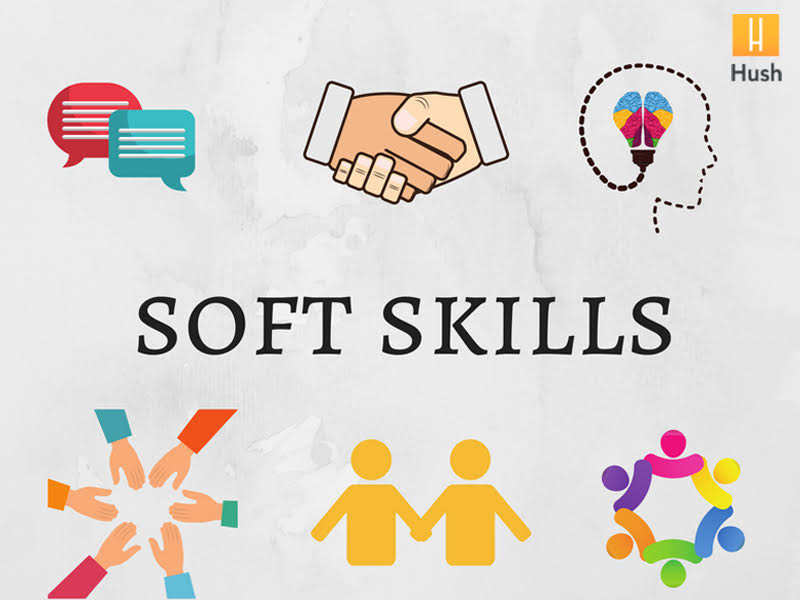 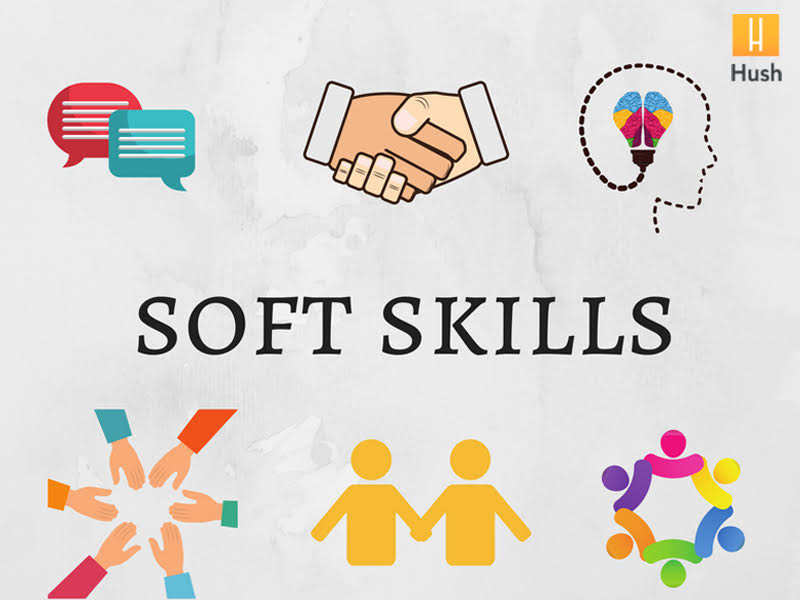 Better communication skills and high levels of confidence
Display CSP as Service Learning Program
Placement
CV/resume
To showcase leadership qualities and team work skills
Field experience - to describe proble solving and organizational skills
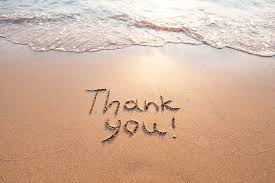